Аудит как важный механизм надежности страховой организации
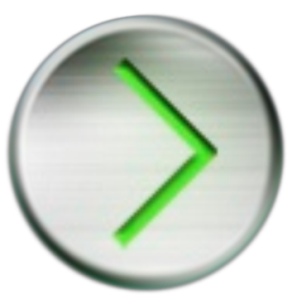 Темпы роста страхового рынка Узбекистана
На протяжении 2011 года страховой рынок Узбекистана демонстрировал рост. При этом, аналитики отмечают, что страховой рынок достаточно стабилизировался относительно периодов 2008-2009 годов, когда внедрялись обязательное страхование гражданской ответственности владельцев транспортных средств и обязательное страхование гражданской ответственности работодателей. По итогам  2011 года объем собранных совокупных премий составил 231,6 млрд. сумов ($129.1 млн.).
Объем фактически поступивших страховых премий (млрд.сум)
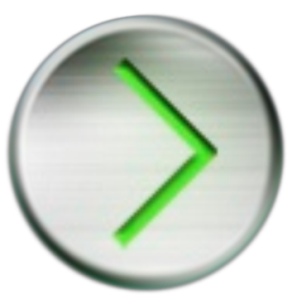 Внедрение методик учета и отчетности в страховых организациях
Начало 2009 года ознаменовалось вступлением в силу ряда нормативных актов, касающихся бухгалтерского учета в страховых организациях.

С 1 июня 2009 года страховые организации отражают финансовые операции, руководствуясь Планом счетов бухгалтерского учета финансово-хозяйственной деятельности страховщиков и Инструкцией по его применению, утвержденным Приказом министра финансов от 05.05.2008 г. № 47, зарегистрированным МЮ 22.05.2008 г. №1813.

С 2009 года формируют и составляют финансовую отчетность в соответствии с Приказом Министерства финансов от 19.03.2009 г. № 37, зарегистрированным МЮ 20.04.2009 г. №1945 «Об утверждении форм финансовой отчетности страховщиков и правила по их заполнению».
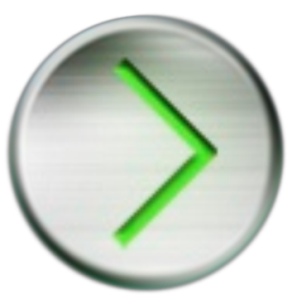 План счетов бухгалтерского учета для страховых организаций
Подраздел «Страховые резервы» был специально введен в План счетов бухгалтерского учета. В нем отражается информация о страховых резервах и долей перестраховщиков в страховых резервах страховщика.  

В данном подразделе освещается порядок учета на следующих счетах:
8000	Счета учета страховых резервов;
8100	Счета учета долей перестраховщиков в страховых резервах.
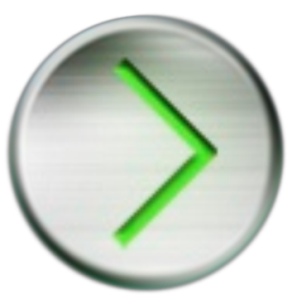 План счетов бухгалтерского учета для страховых организаций
8000 Счета учета страховых резервов
	Обобщение информации о сформированных страховых резервов осуществляется на следующих счетах:
8010 "Резерв не заработанной премии";
8020 "Резерв произошедших, но не заявленных убытков";
8030 "Резерв заявленных, но неурегулированных убытков";
8040 "Резерв предупредительных мероприятий";
8050 "Резерв несоответствия активов";
8060 "Резерв катастроф";
8070 "Резерв колебаний убыточности";
8090 "Резервы по страхованию жизни".

8100 Счета учета долей перестраховщиков в страховых резервах
Обобщение информации о долях перестраховщиков в резервах: не заработанной премии; заявленных, но неурегулированных убытков; произошедших, но незаявленных убытков и по страхованию жизни осуществляется на счетах:
8110 "Доля перестраховщиков в резерве не заработанной премии";
8120 "Доля перестраховщиков в резерве заявленных, но неурегулированных убытков";
8130 "Доля перестраховщиков в резерве произошедших, но незаявленных убытков";
8140 "Доля перестраховщиков в резерве по страхованию жизни".
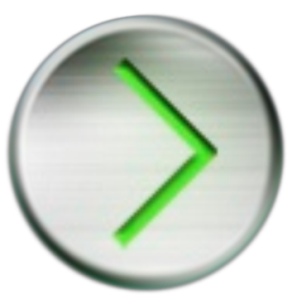 Отчет о финансовых результатах
Форма №2 – страхование
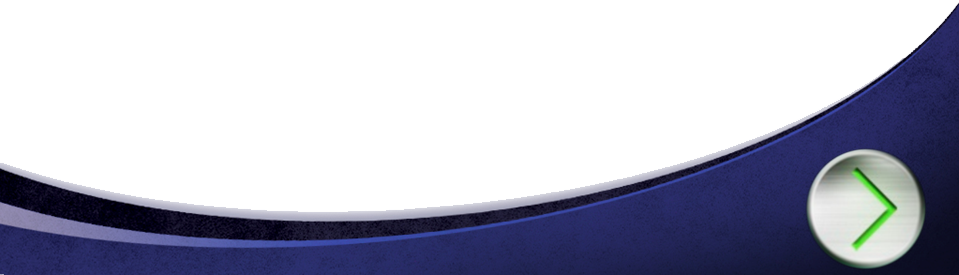 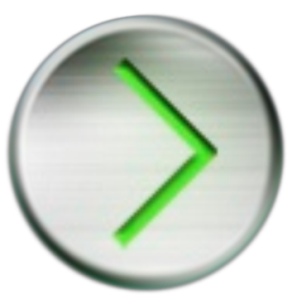 Бухгалтерский баланс - форма N 1 - страхование
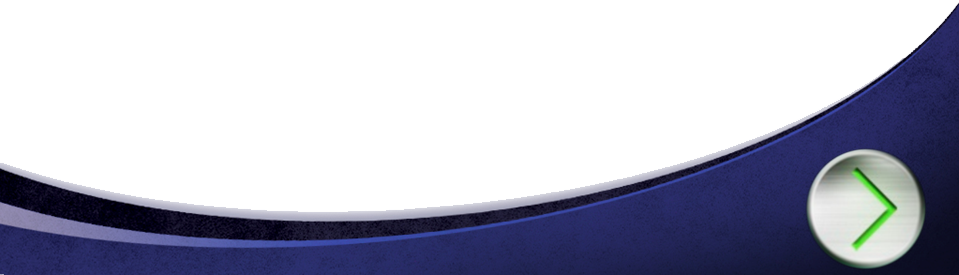 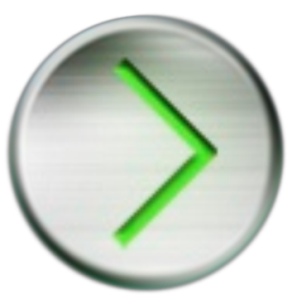 Бухгалтерский баланс - форма N 1 - страхование
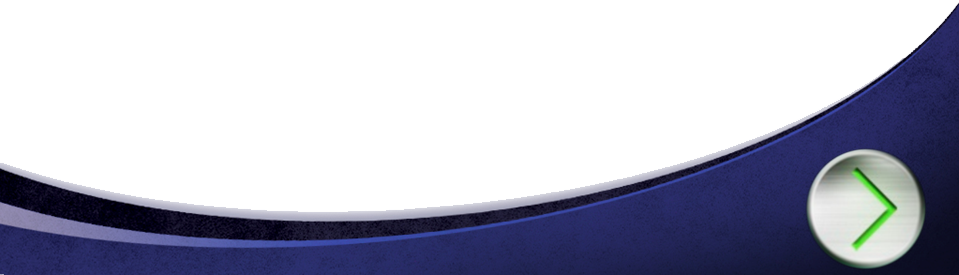 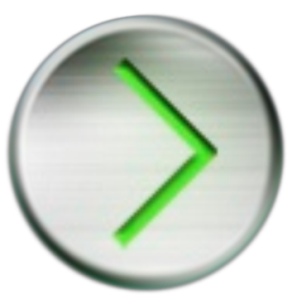 Бухгалтерский баланс - форма N 1 - страхование
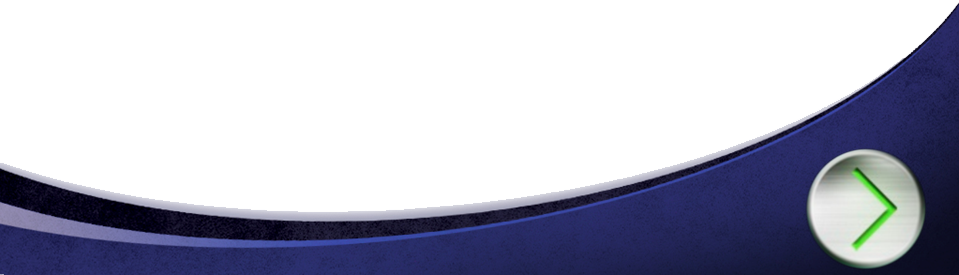 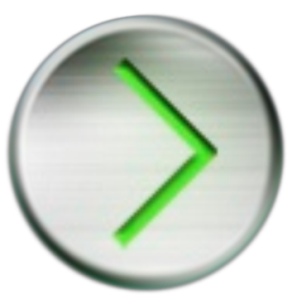 Бухгалтерский баланс - форма N 1 - страхование
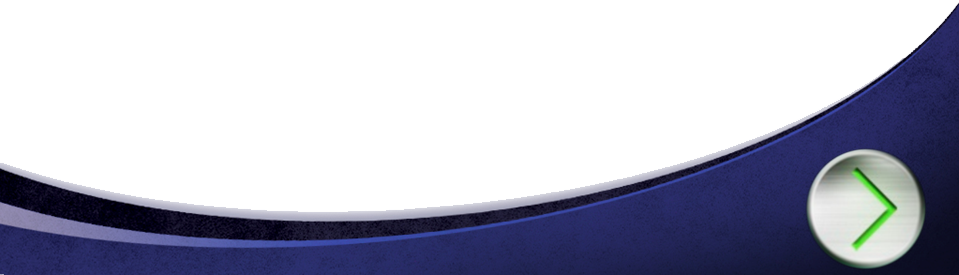 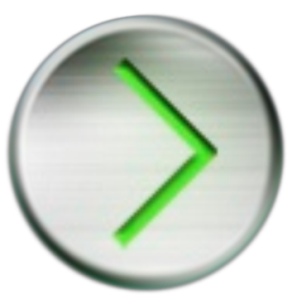 Лицензионные требования к размеру уставного капитала и количества аудиторов предъявляемые к аудиторской организации
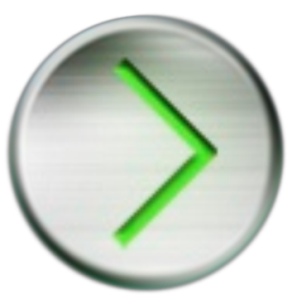 Особенности аудита в страховых компаниях
Оценка достоверности финансовой АУДИТ     = 	(бухгалтерской) 		отчетности страховой компании
Специальное страховое законодательство
 Закон РУз «О страховой деятельности» от 05.04.2002 г. № 358-II;
 Глава 52 ГК РУз «Страхование».
Особенности бухгалтерского учета и составления отчетности
 План счетов бухгалтерского учета для страховых организаций;
 Приказ «Об утверждении форм финансовой отчетности страховщиков и правила по их заполнению» от 19.03.2009 г. № 37.
Расчеты страховых резервов
 Положение о страховых резервах страховщиков от 20.11.2008 г. № 107;
 Положение о платежеспособности страховщиков и перестраховщиков от 22.04.2008 г. № 41.
Особенности налогообложения
 Статья 150 «Доходы от реализации услуг страховых организаций»;
 Статься 151 «Расходы от реализации услуг страховых организаций».
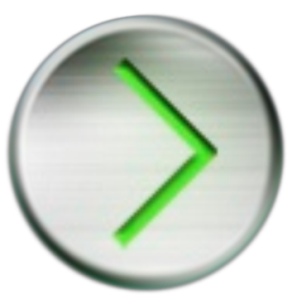 Спасибо за внимание!
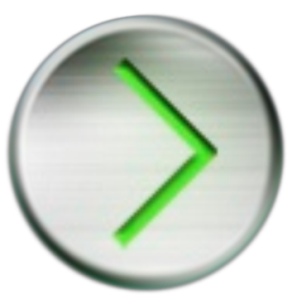